Writing
Session 2 Week 9
Learning Intentions
Our learning goal is to:
explain the components of a fiction text in relation to story grammar.
What is Story Grammar?
Story grammar is the necessary components that a fiction text needs to have to be a narrative.
CFU Question: 
We arrived at the beach and laid our towels on the sand before we ran into the water.

Which element of story grammar would this sentence relate to?
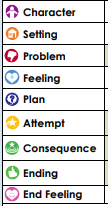 Story grammar in action.
Story grammar is the necessary components that a fiction text needs to have to be a narrative.
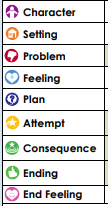 CFU Question: 
Explain and justify why the you are correct. 

___________ is the ___________ because....
[Speaker Notes: Teacher to read Stellarphant: https://www.youtube.com/watch?v=YdMzJFWMYuc 
Teacher puts the necessary components into the table and students explain why that component fits into story grammar.]
Reflection
Relevance: Why am I learning about story grammar and how to identify it in a narrative?

A) I will be able to explain all the parts of a narrative. 
B) I want my narrative writing to improve.
C) It is part of the required Year 3 learning.
[Speaker Notes: Students to discuss which reason is the more relevant to them]
Writing
Session 3 Week 9
Activating Prior Knowledge
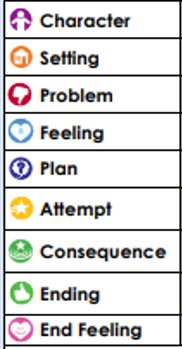 Learning Intentions
Our learning goal is to:
write a setting
What is S.P.F.?(Setting, Problem, Feeling)
A good way to start a narrative is by introducing the setting, problem and feeling. These can be introduced in any order. 
The setting could include:
- characters
- place
- time
- what's happening 
The setting gives the reader information that they need so the rest of the story can be fully understood.
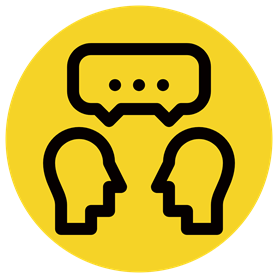 CFU Question: What can be included in a setting?

A setting can include...
[Speaker Notes: the circumstances that fot rm the setting for an event, statement, or idea, and in terms of which it can be fully understood.]
Writing the setting
Introduce Character(s) (+added info) 
Say what’s happening before the problem 
- Who (character)
- What 
- Where 
- When
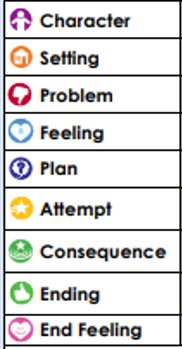 [Speaker Notes: Sentence intro character/s
Sentence about what is happening around the character (put yourself in that situation- what do you hear/see/smell)- e.g. the coffee machine was bubbling as Runner was tearing around the apartment
Sentence what the character is doing

Teacher to model Note-taking 
Brendan = clumsy boy + sweet tooth / gets an ice-cream after school every Friday.
Setting = at ice-cream shop / smell waffle
= ordered 2 scoop ice-cream + left store 

Teacher to model
Brendan, a clumsy boy with a sweet tooth, routinely buys himself an ice-cream every Friday after school. When he walked into the ice-cream shop, the smell of waffles wafted towards him. He excitedly ordered a double scoop, waited and left the store, ice-cream in hand.]
Writing the setting
Introduce Character(s) (+added info) 
Say what’s happening before the problem 
- Who (character)
- What 
- Where 
- When
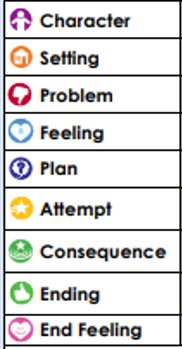 [Speaker Notes: Note-taking
Sally = 
Setting --> School
Sally, a befuddled student, had forgotten to set her alarm. Because she had slept in, she rushed out the door, absentmindedly leaving her work on the kitchen bench. She made it to school just in time.]
Your task today
Introduce Character(s) (+added info) 
Say what’s happening before the problem 
- Who (character)
- What 
- Where 
- When
Using the problem and the feeling, plan your setting use your notes.
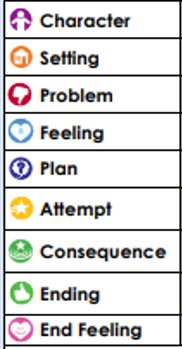 [Speaker Notes: Sentence intro character/s
Sentence about what is happening around the character (put yourself in that situation- what do you hear/see/smell)- e.g. the coffee machine was bubbling as Runner was tearing around the apartment
Sentence what the character is doing

Note-taking 
Tom -> Dad, works long hours, 
Setting-> balloons, presents,]
Reflection
Today we learned about the setting in a narrative. 
The setting could include:
- characters
- place
- time
- what's happening 
The setting gives the reader information that they need so the rest of the story can be fully understood.
Writing
Session 4 Week 9
Activating Prior Knowledge
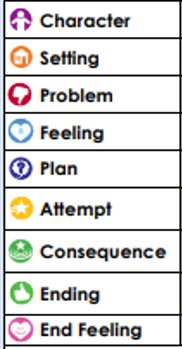 Learning Intentions
Our learning goal is to:
write a problem and feeling
What is S.P.F.?(Setting, Problem, Feeling)
A good way to start a narrative is by introducing the setting, problem and feeling. 
These can be introduced in any order. 
The setting could include:
- characters
- place
- time
- what's happening 
The setting gives the reader information that they need so the rest of the story can be fully understood.
A problem is anything that goes wrong in a narrative. 
A problem is made up of two parts: 
- A Sentence(s) saying what’s happening just before the start of the problem
- A Sentence(s) that states problem
CFU Question: What is a problem made up of?

A problem is made up of...
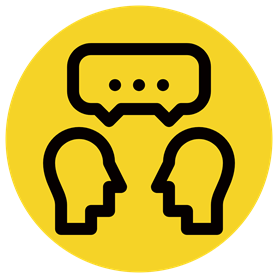 Writing theproblem
Sentence(s) saying what’s happening just before the start of the problem 

Sentence(s) that State Problem 

Sentence(s) that names/describe feeling
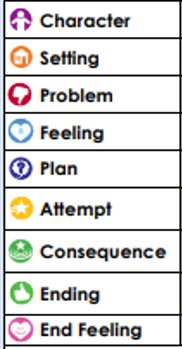 [Speaker Notes: Sentence(s) saying what’s happening just before the start of the problem
Sentence(s) that State Problem

Teacher to model Note-taking 
Problem = hands out bananas – one left in her bucket. Realises gate is open – monkey is gone.
Feeling = shock + panic

Teacher to model writing the problem 
Whilst handing out the bananas to feed the monkeys, she notices there is one banana left in the bucket. She turns back to realise that the gate never clicked shut, which can only mean one thing. A sea of shock and panic washed over her as she realised the monkey had escaped.]
Writing the problem
Sentence(s) saying what’s happening just before the start of the problem 

Sentence(s) that State Problem 

Sentence(s) that names/describe feeling
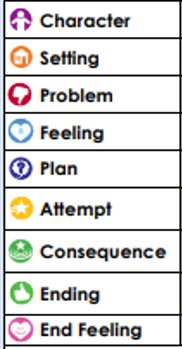 [Speaker Notes: Sentence(s) saying what’s happening just before the start of the problem
Sentence(s) that State Problem

Problem= realises keys are locked in boot ---> kids not getting their lunch
Feeling= guilty + annoyed

When she runs to the drivers side door, she fumbles to find her car keys. She then realises that her keys are in the boot, this means her children will not be getting lunch today. A rush of guilt flowed over her as she became annoyed at her silly mistake.]
Your task today
Sentence(s) saying what’s happening just before the start of the problem 

Sentence(s) that State Problem 

Sentence(s) that names/describe feeling
Using the character and setting, plan your problem and feeling use your notes.
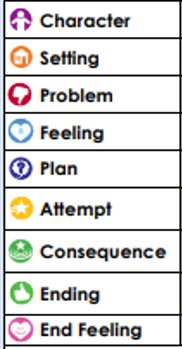 [Speaker Notes: Sentence(s) saying what’s happening just before the start of the problem
Sentence(s) that State Problem

Note-taking 
Problem = teacher says go back to table. Peter sees shoelaces tied together. 
Feeling = embarrassed and fearful.]
Reflection
Author's Chair: student to share their sentences with the character and feeling.
Writing
Session 1 Week 10
Activating Prior Knowledge
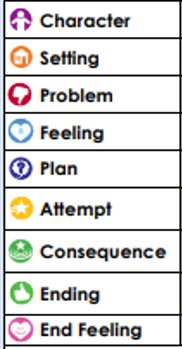 Learning Intentions
Our learning goal is to:
write the beginning of a narrative, including the setting, problem and feeling (S.P.F).
What is S.P.F.?(Setting, Problem, Feeling)
A good way to start a narrative is by introducing the setting, problem and feeling. 
A problem is anything that goes wrong in a narrative. 

A problem is made up of two parts: 
- A Sentence(s) saying what’s happening just before the start of the problem
- A Sentence(s) that states problem
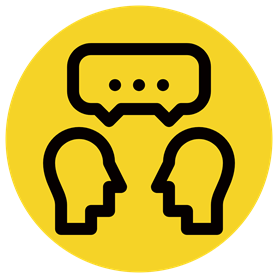 CFU Question: What is a problem made up of?

A problem is made up of...
Writing the S.P.F
Introduce Character(s) (+added info) 

Say what’s happening before the problem 
- Who (character)
- What 
- Where 
- When

Sentence(s) saying what’s happening just before the start of the problem 

Sentence(s) that State Problem 

Sentence(s) that names/describe feeling
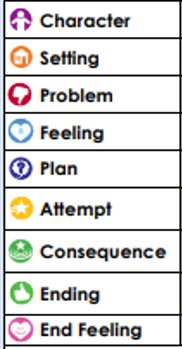 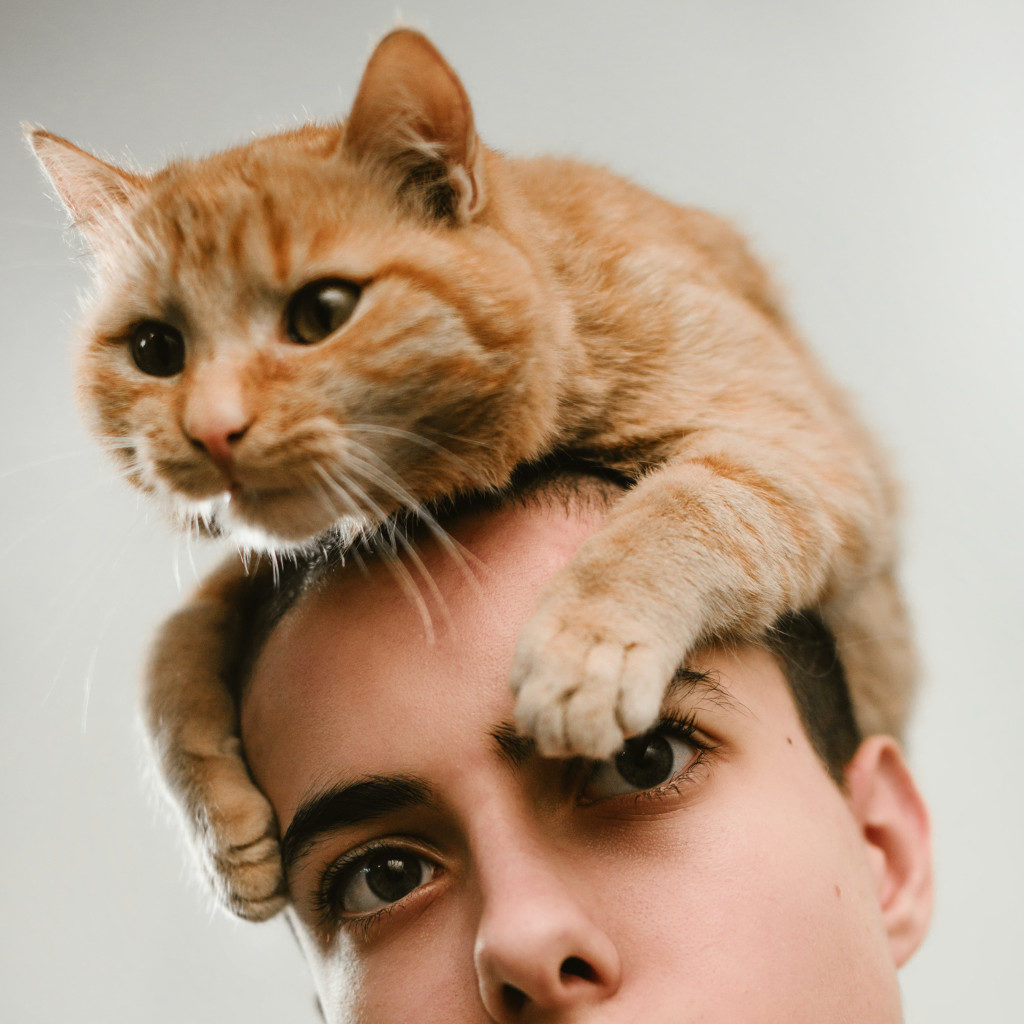 [Speaker Notes: Sentence(s) saying what’s happening just before the start of the problem
Sentence(s) that State Problem

Teacher to model writing SPF
Start with problem
Character = _____ seeking refuge
Setting = left city, packed up things and set sail on a boat
Problem = Lost at sea 
Feeling = scared, doubtful]
Your task today
Introduce Character(s) (+added info) 

Say what’s happening before the problem 
- Who (character)
- What 
- Where 
- When

Sentence(s) saying what’s happening just before the start of the problem 

Sentence(s) that State Problem 

Sentence(s) that names/describe feeling
Using the prompt, plan the beginning of your narrative. Following the guided format, write the beginning of the narrative.
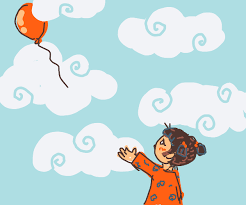 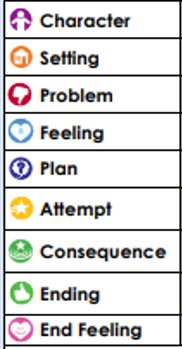 Reflection
Author's Chair: student to share the beginning of their narrative with the character and feeling.
Writing
Session 2 Week 10
Write the plan, attempt, consequence and feeling (PL.A.C.E).
Activating Prior Knowledge
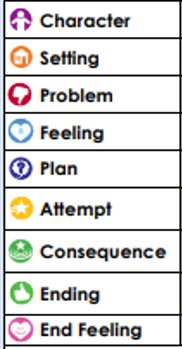 Learning Intentions
Our learning goal is to:
write the plan, attempt, consequence and feeling (PL.A.C.E).
What is PL.A.C.E?(Plan, Attempt, Consequence, Emotional Response)
The S.P.F in a story is usually followed by PL.A.C.E (Plan, Attempt, Consequence and Emotional Response). These elements need to all be related to one another and the problem of the story.  
The attempt must match the plan, and the consequence is a result of the attempt.
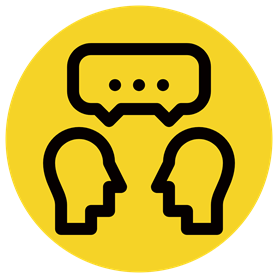 CFU Question: What is included in PL.A.C.E?

In PL.A.C.E, we include...
Example:
Writing the PL.A.C.E
Sentence(s) saying what character(s) think of doing.

Sentence(s) telling what characters did from plan   

Sentence(s) telling  what happened because of the attempt 

Sentence (s) saying how the consequence makes the character(s) feel
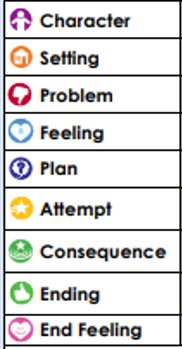 [Speaker Notes: Teacher to model Note-taking 
Plan – instinct to pick it up - 
Attempt – takes a step but hears car horn and moves out of the way. 
Consequence – car runs over the ice-cream
Feeling – disappointed, stunned  = kicks stone all the way home.

Teacher to model:
His first instinct was to scoop up the ice-cream and save what he could. As he bent down, he heard a loud sharp horn, warning him to move out of the way. Brendan jolted back off the road and watched the wheels of the car crush his ice-cream. Feeling stunned and disappointed, he started the slow and hungry journey home as the scorching sun beat down on him. 

Teacher to type up so students can see whole beginning of narrative.]
Writing the PL.A.C.E
Sentence(s) saying what character(s) think of doing.

Sentence(s) telling what characters did from plan   

Sentence(s) telling  what happened because of the attempt 

Sentence (s) saying how the consequence makes the character(s) feel
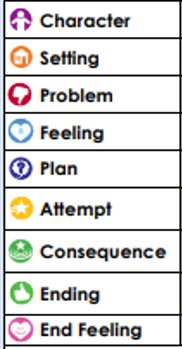 [Speaker Notes: Teacher to model Note-taking 

Teacher to model:]
Your task today
Sentence(s) saying what character(s) think of doing.

Sentence(s) telling what characters did from plan   

Sentence(s) telling  what happened because of the attempt 

Sentence (s) saying how the consequence makes the character(s) feel
Using the prompt, plan and write the PL.A.C.E of your narrative following the guided format.
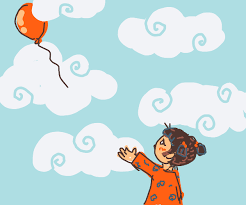 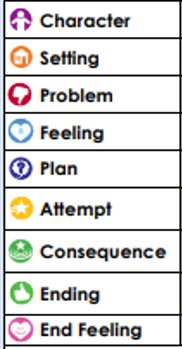 Reflection
With another group, share your plan, attempt, consequence and feeling.
Writing
Session 3 Week 10
Activating Prior Knowledge
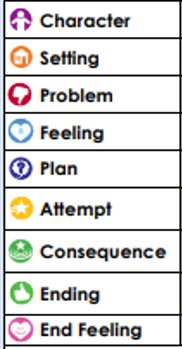 Learning Intentions
Our learning goal is to:
write an ending.
What is the ending?(Ending + End Feeling)
An ending is the conclusion to the story. It completes the story so the reader feels satisfied. 

An ending should include: 
Sentence(s) that tell what happened after the consequence. 
Sentence(s) that tell what the character(s) feel or think at the end of the story.
- it could also include a moral or a learned lesson
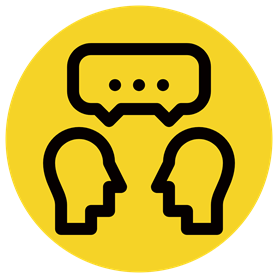 CFU Question: What is included in an ending?

An ending includes..
Writing the ending
Sentence(s) that tell what happened after the consequence. 

Sentence(s) that tell what the character(s) feel or think at the end of the story.
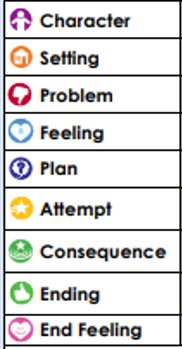 [Speaker Notes: Sentence(s) that tell what happened after the consequence. 
Consequence can have 'emotional response'-feeling.

Sentence(s) that tell what the character(s) feel or think at the end of the story.

Teacher to model note taking and turning notes into sentences.
Ending = Following Friday gets ice-cream & carefully crosses the road home
End feel = satisfied but now always cautious 

Brendan had to wait until the following Friday to get another ice-cream and on this occasion he was extra careful when crossing the road. As he reached the other side, he relished his sweet treat, knowing he had not made the same mistake as last week. From then on, Brendan was always cautious when crossing, especially when holding an ice-cream]
Your task today
Sentence(s) that tell what happened after the consequence. 

Sentence(s) that tell what the character(s) feel or think at the end of the story.
Adding onto your narrative from this week, plan and write your ending.
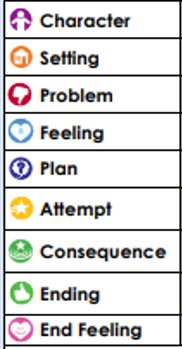 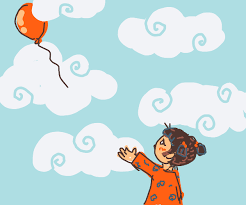 Reflection
Today we learned about the ending in a narrative. 
The ending includes: 

Sentence(s) that tell what happened after the consequence. 

Sentence(s) that tell what the character(s) feel or think at the end of the story.

The ending should leave the reader feeling satisfied.
Writing
Session 4 Week 10
Learning Intentions
Our learning goal is to:
Publish my narrative on the computer.
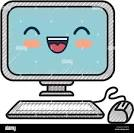